修改佈局
點選「外觀管理」
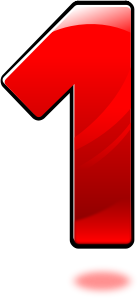 2
檢視佈局排列方式
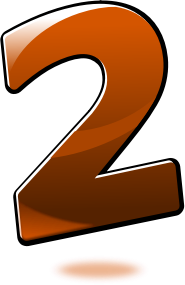 3
預設排列方式
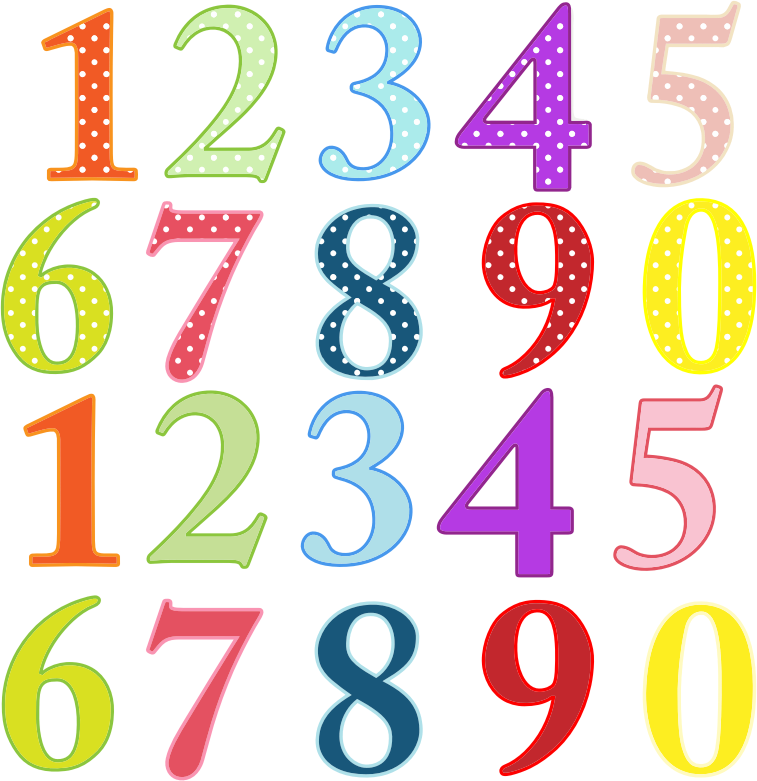 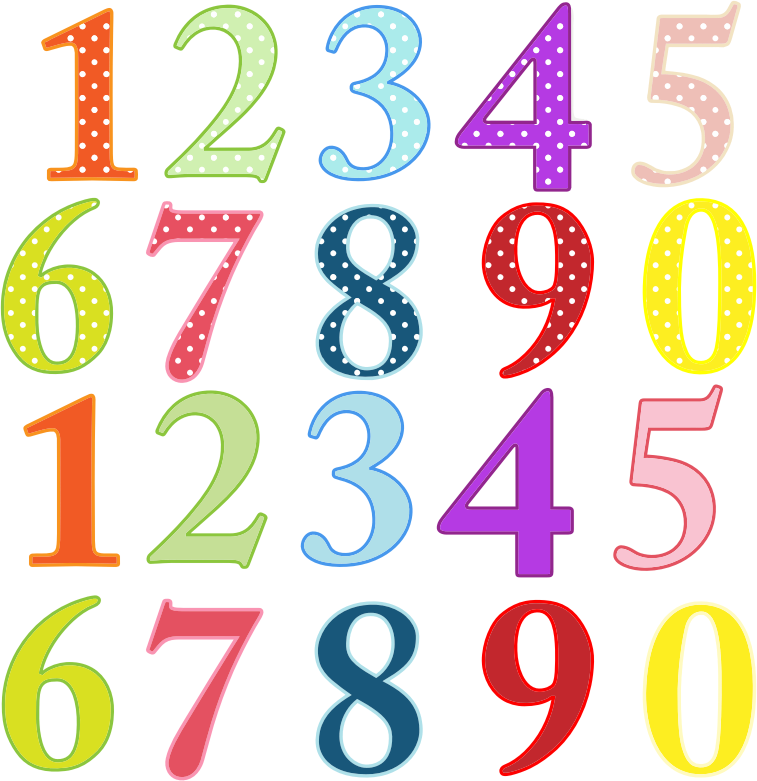 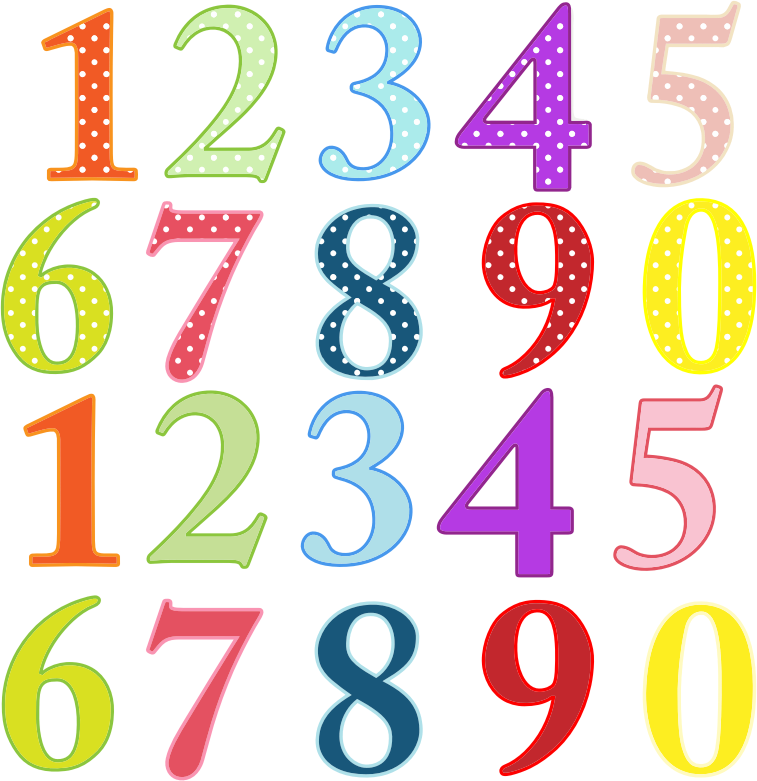 4
選擇佈局排列方式
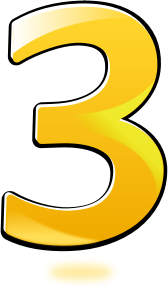 5
點選「變更」
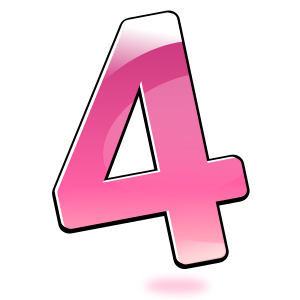 6
新的佈局
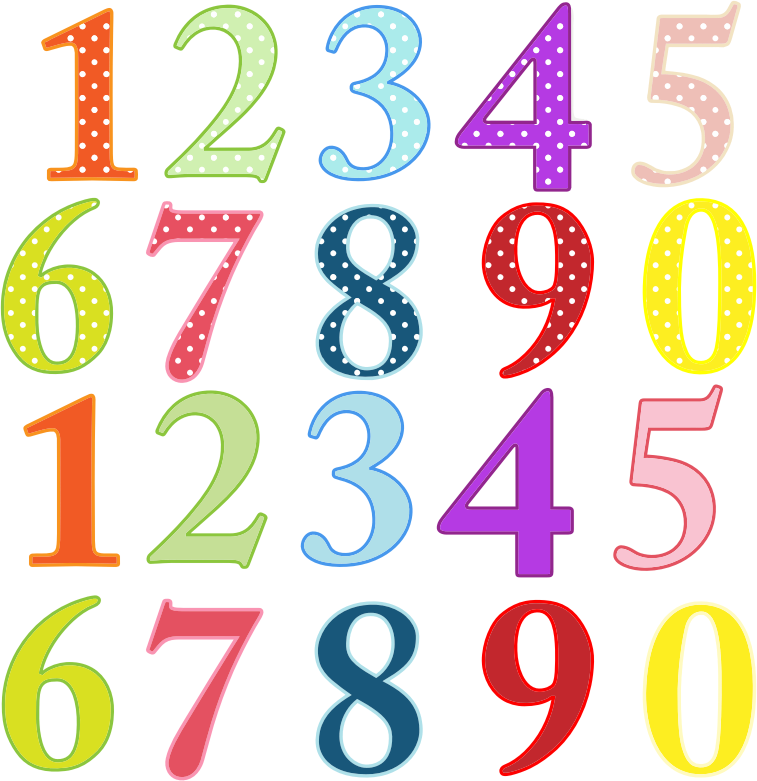 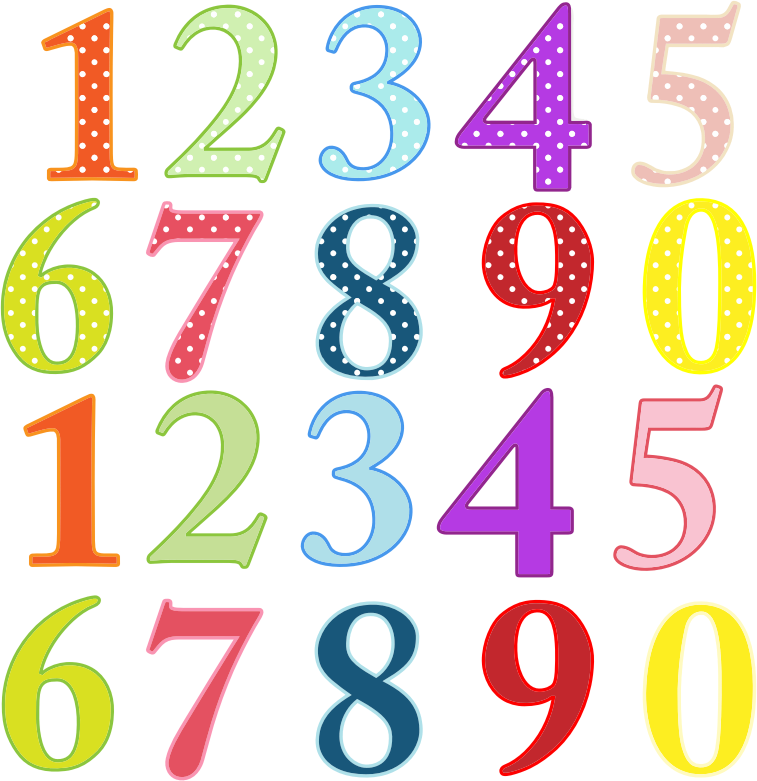 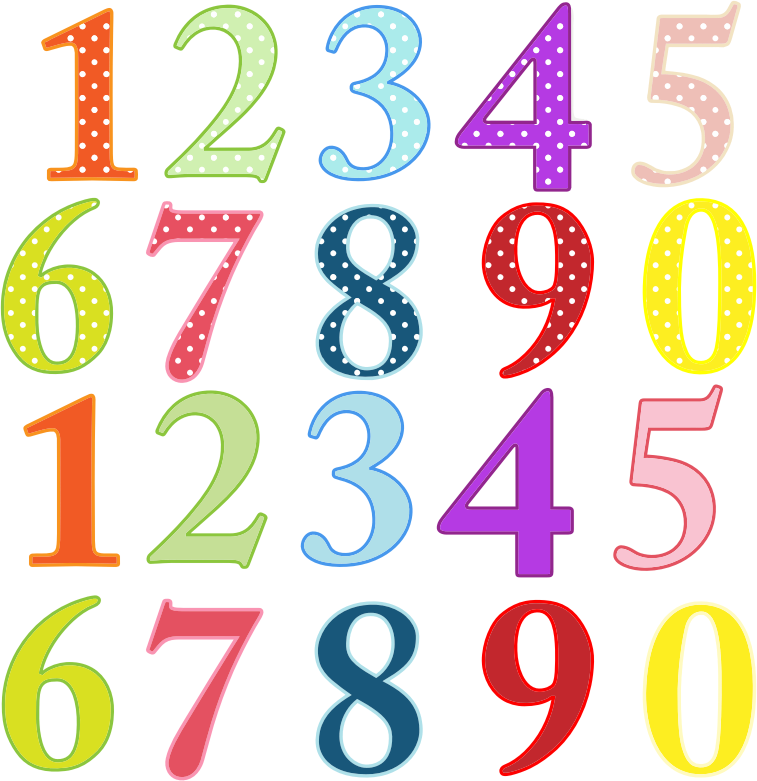 7